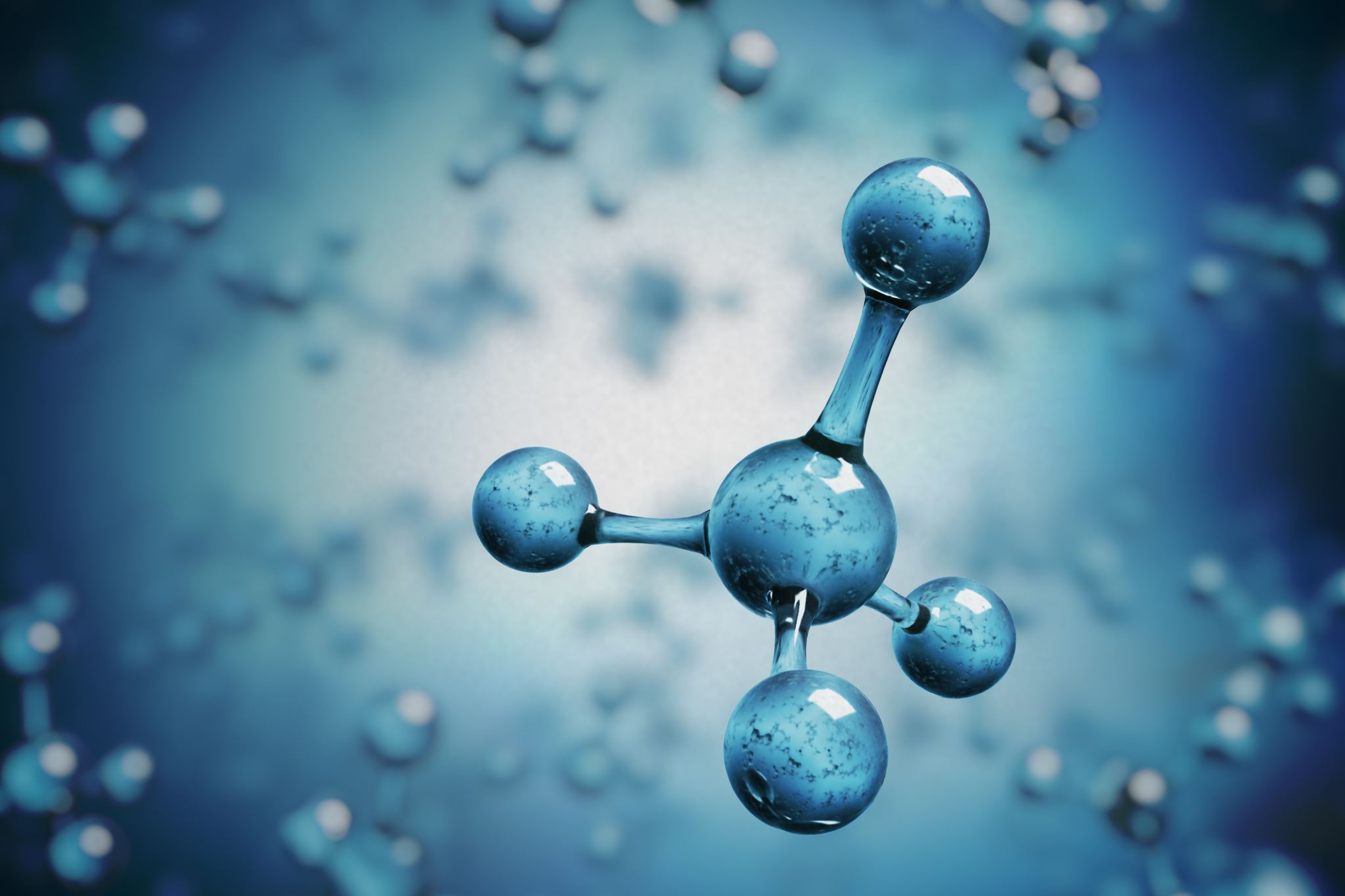 Molekyyliyhdisteiden ominaisuuksia ja nimeäminen
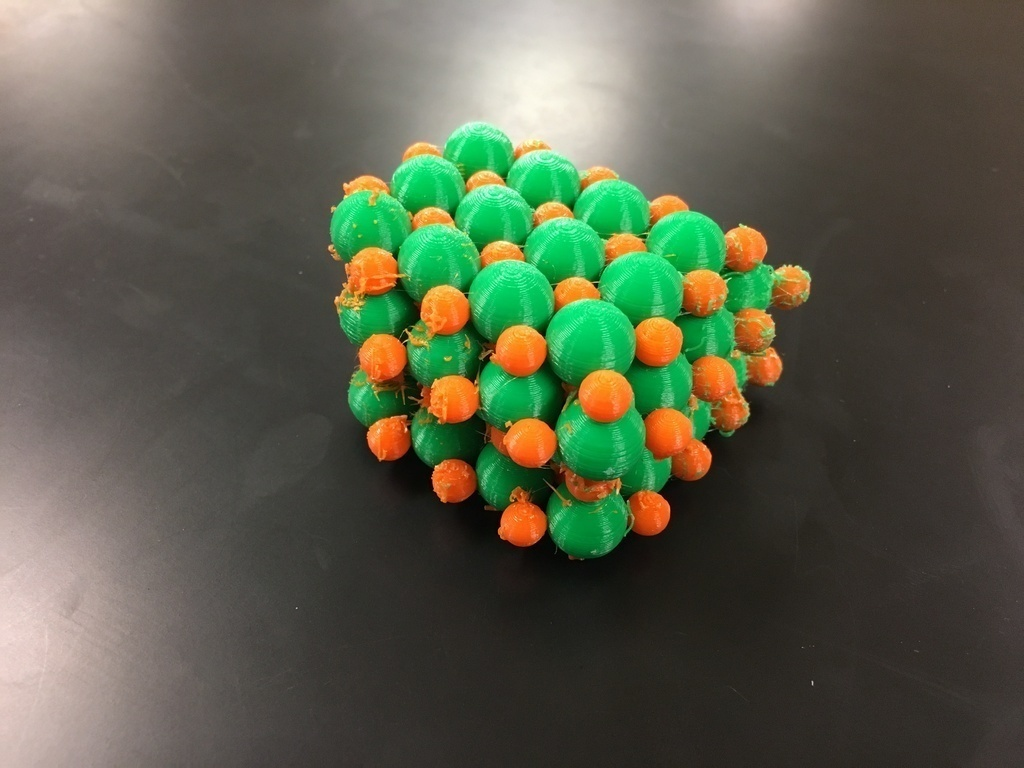 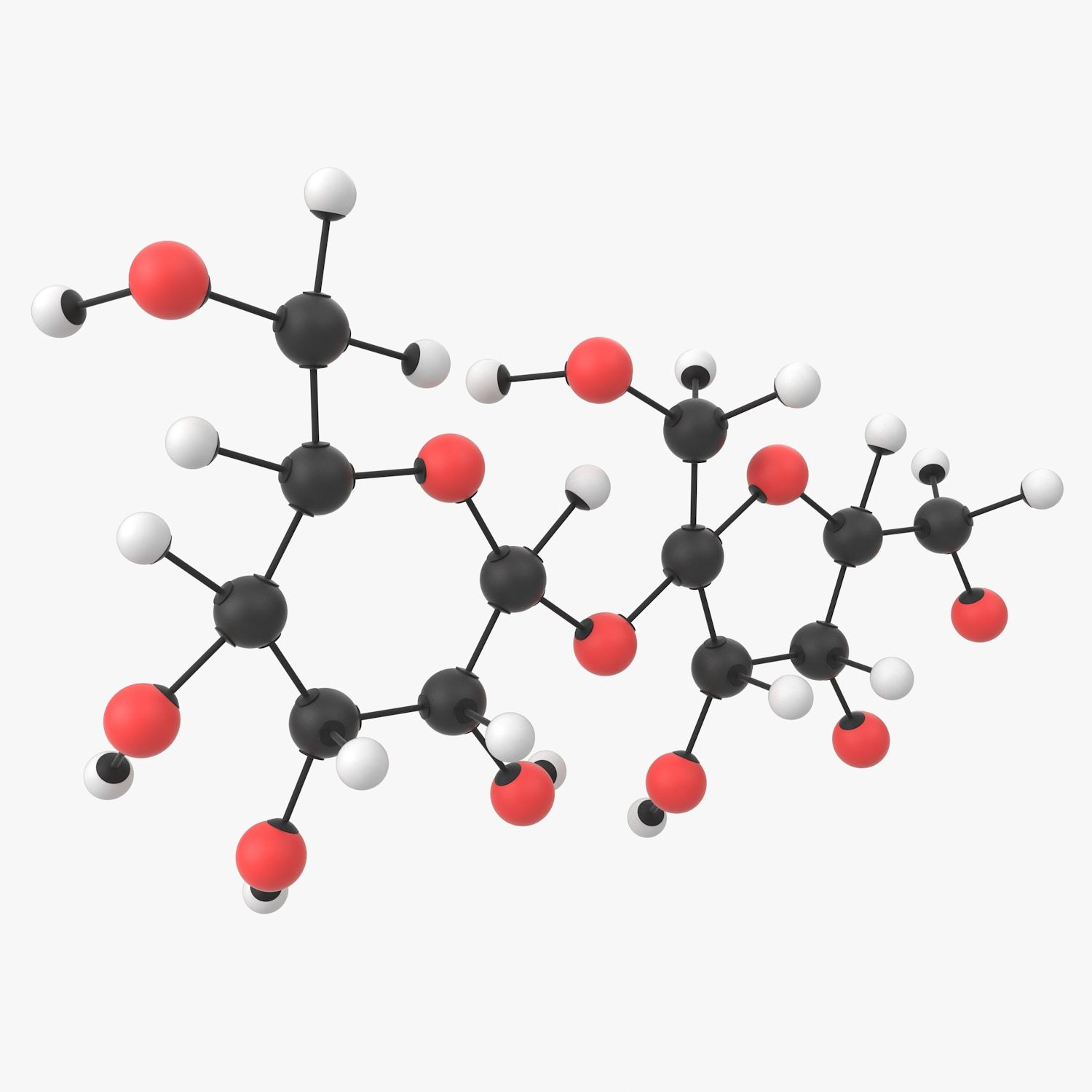 Kumpi on ioniyhdiste ja kumpi molekyyli?
Mitä eroa näillä on?
Sokerin sulamispiste on 186 C ja suolan 802 C
Molekyyliyhdisteiden yleisiä ominaisuuksia
Nimeäminen
Nimen alkuosa on sama kuin atomin nimi
Nimen loppuosaan tulee liite _________
Nimet tulevat kirjoitetuksi ___________ _______________ kuin kaava on kirjoitettu
esim. CO            ClF
Muista:
Rikki, S on ________, 
Happi, O on _________ ja 
Typpi, N on _________
Fluoridi
Kloori
Hiili
Oksidi
Nimeäminen osa 2
Atomien lukumäärä kerrotaan etuliitteellä (mono ei käytetä alkuosassa)
esim. CO on hiilimonoksidi (EI OLE monohiilimonoksidi) ja ClF on kloorimonofluoridi
esim. H2S: divetysulfidi, SO3: rikkitrioksidi
Lukumäärille etuliitteitä
1 mono 
2 di
3 tri
4 tetra
5 penta
Tehtävä
Nimeä seuraavat molekyyliyhdisteet
CO2
H2O
H3N
CO